Брянск
Брянская область
Брянск — город в Российской Федерации, административный центр Брянской области и 
    Брянского района. Расстояние от Москвы — около 380 км. Брянск расположен на западной окраине Среднерусской возвышенности, на обоих берегах реки Десна при впадении в неё Болвы и Снежети.
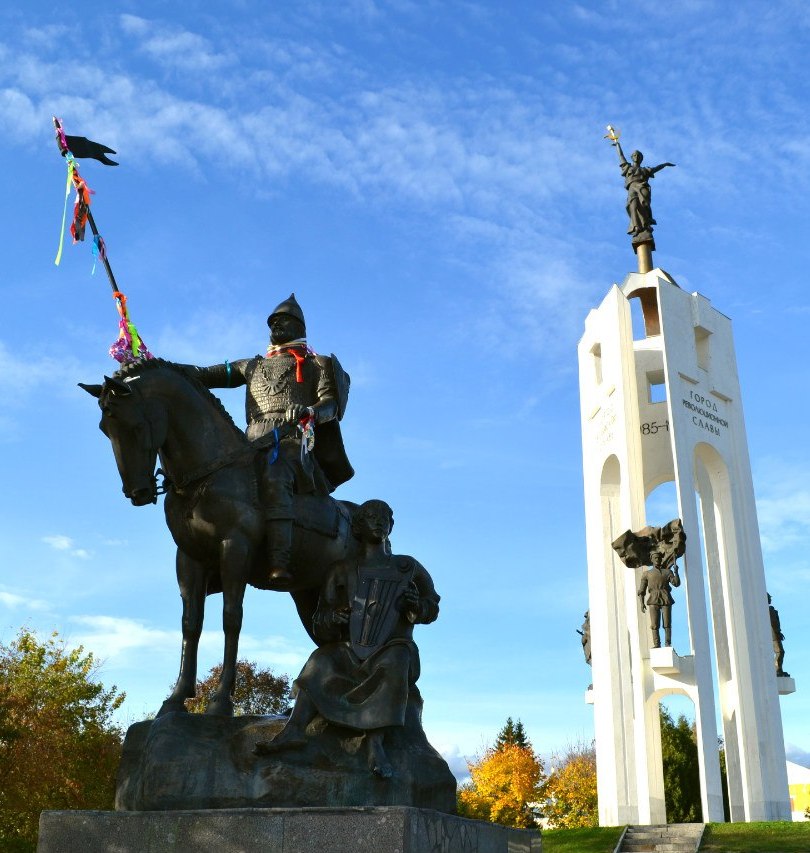 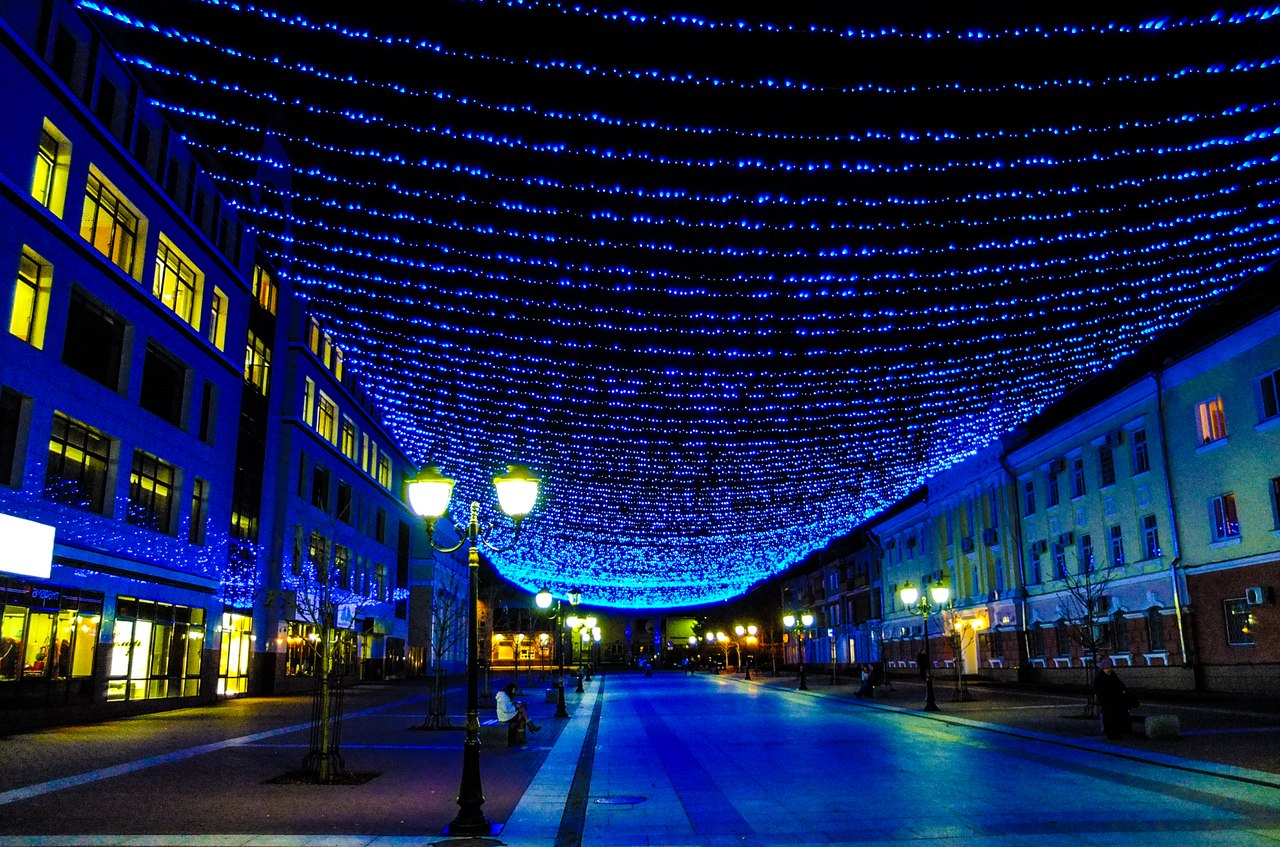 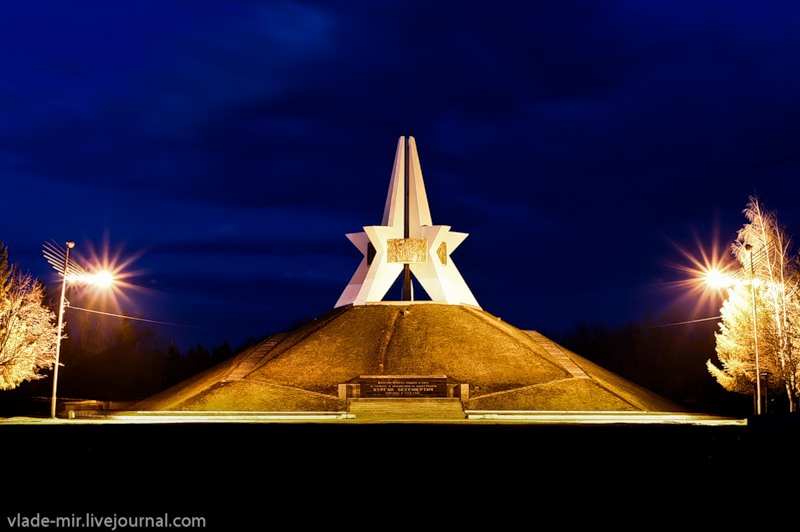 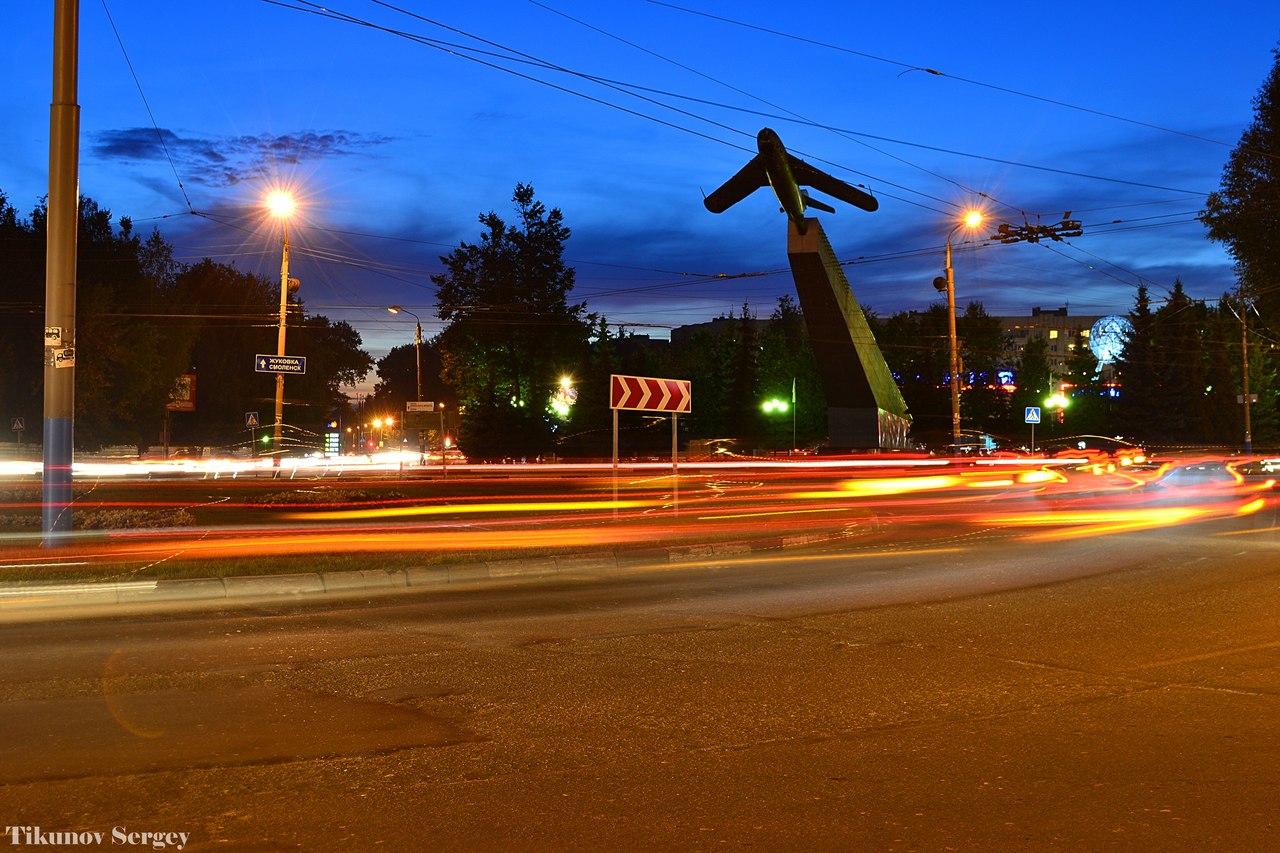 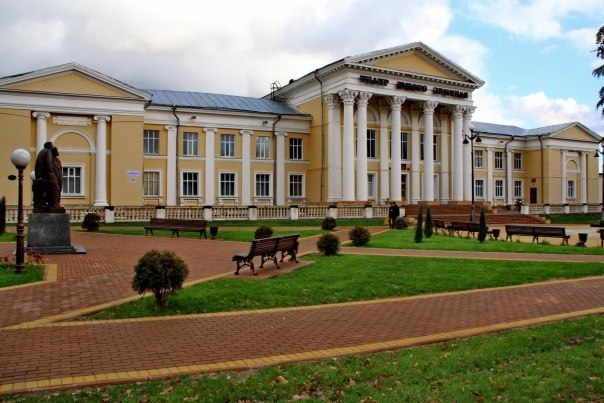 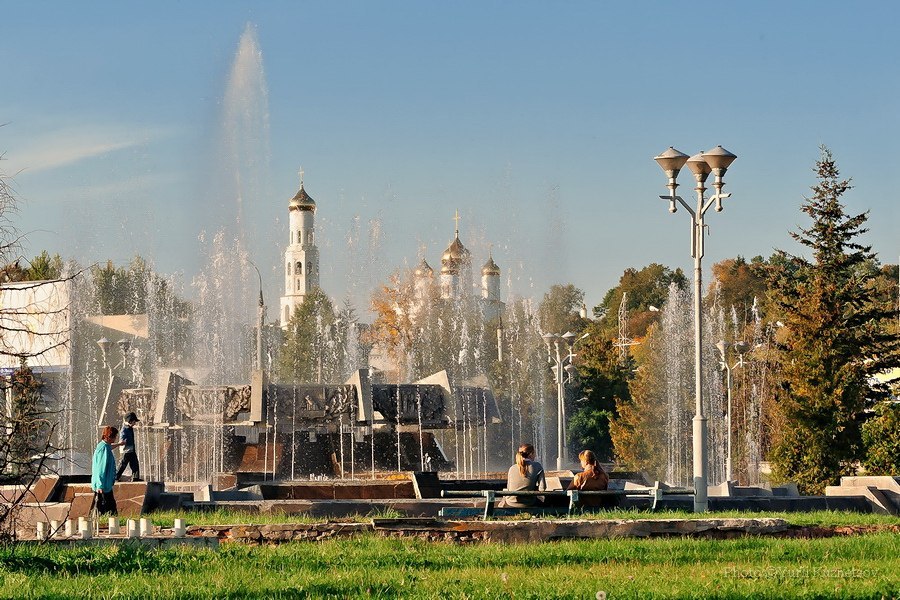 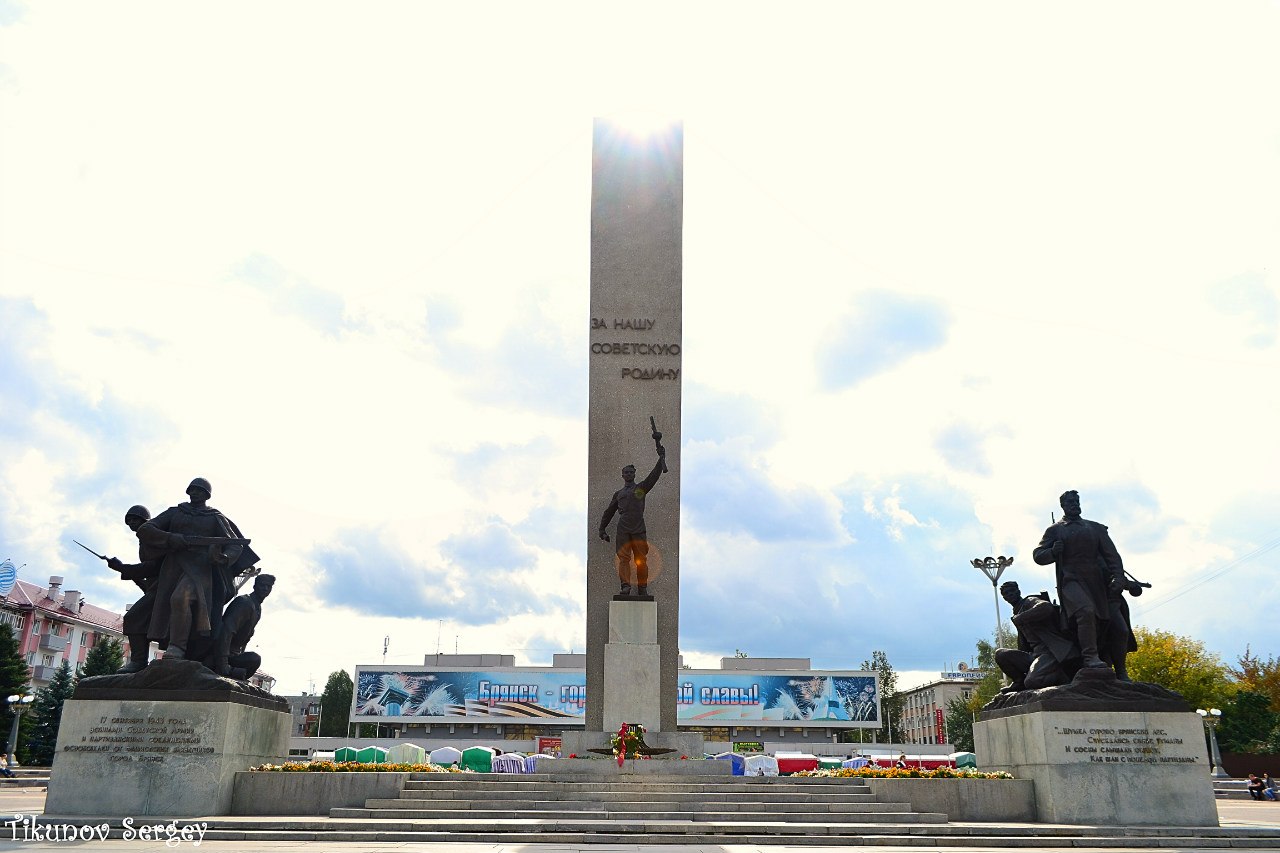 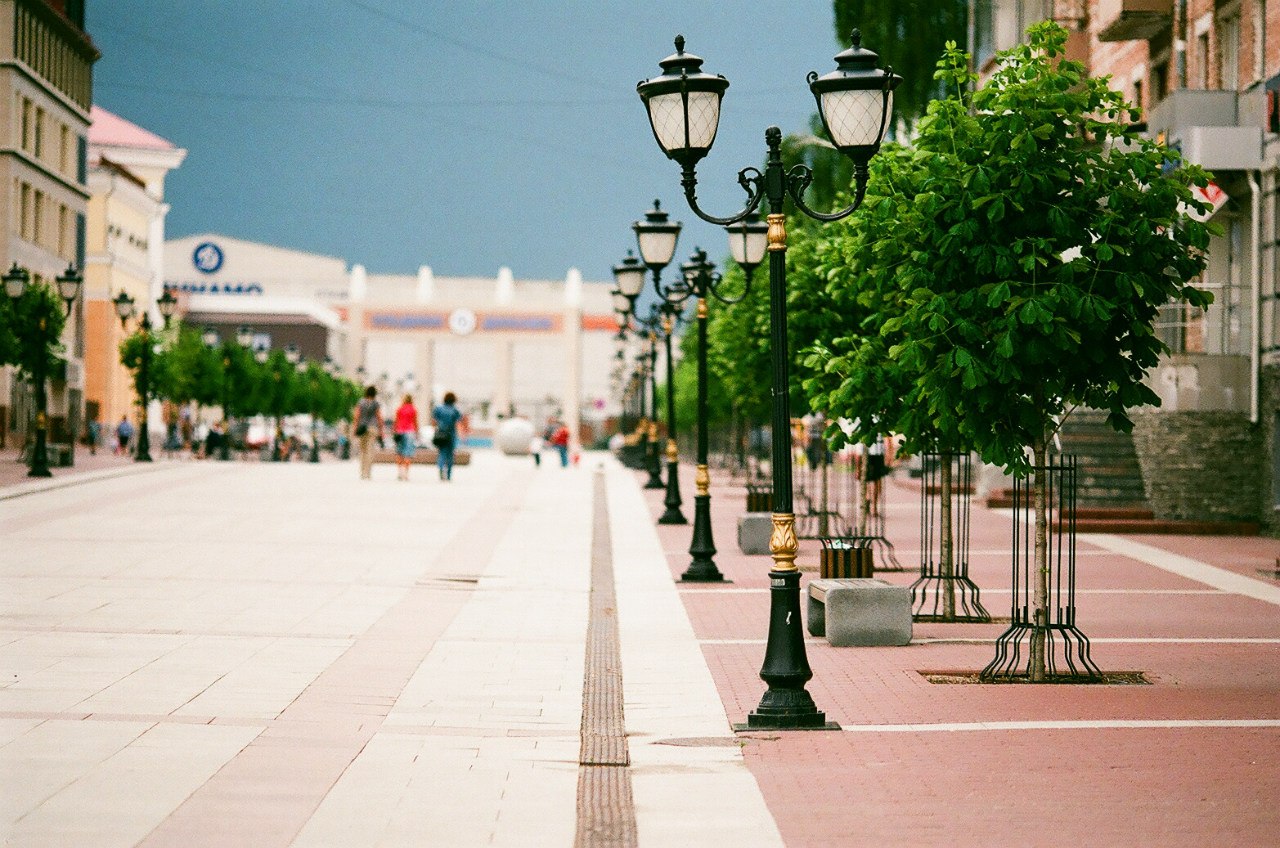 Первое упоминание
Впервые город упоминается в Ипатьевской летописи как «Дьбрянск» под 1146 годом.
 Название города Брянск произошло от древнерусского слова «Дьбряньскъ», образованного от слова дьбрь. Древнерусское слово дьбрь/дебрь означает «горный склон, ущелье, ров, долина или низина, поросшие густым лесом и кустарником».
Чашин курган – X век
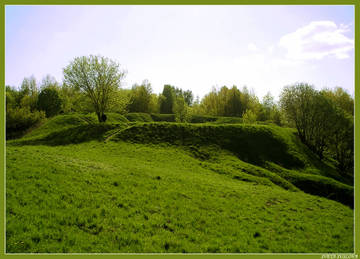 Курган бессмертия
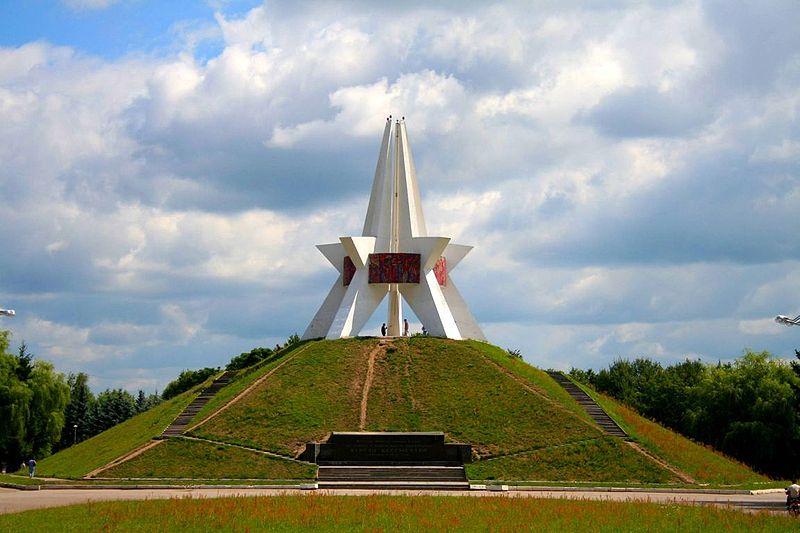 Покровская гора – XII век
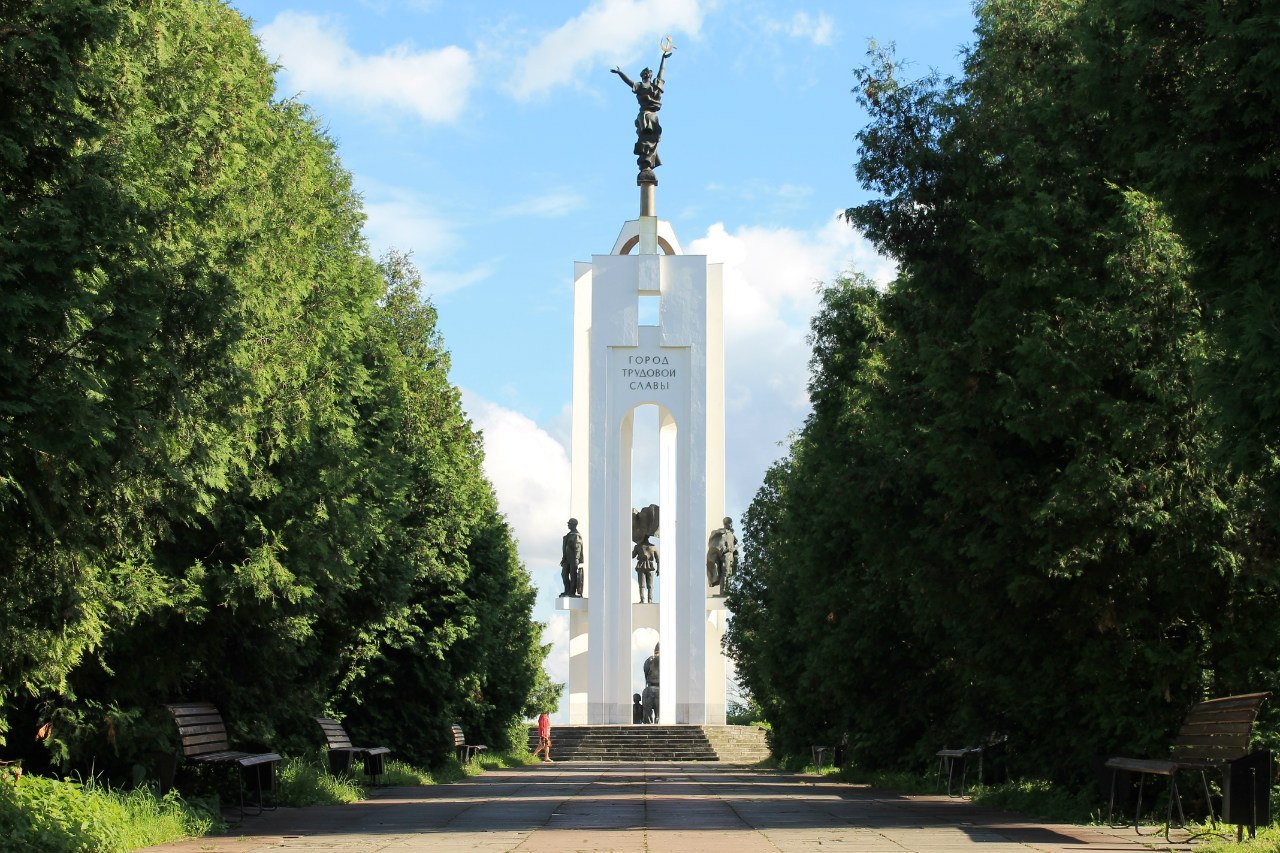 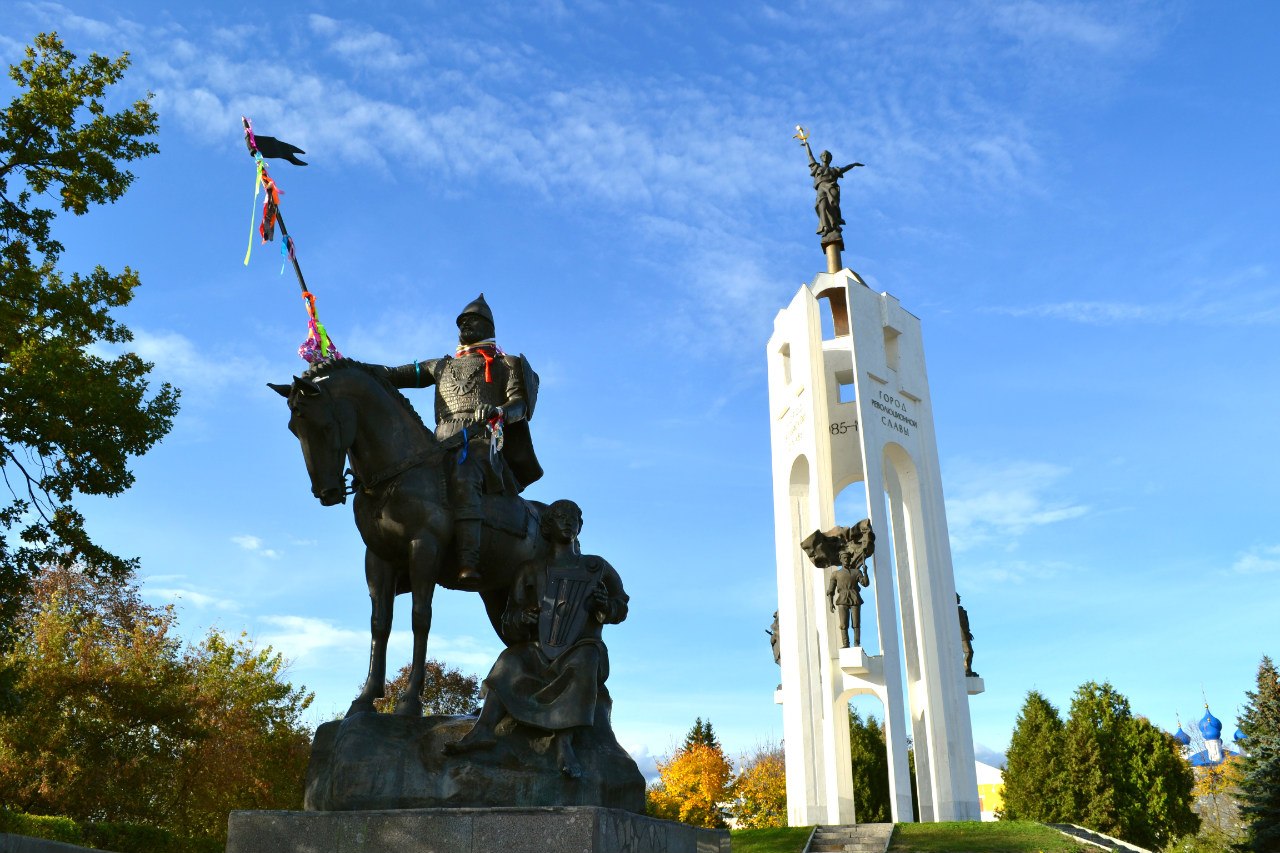 Герб города Брянска
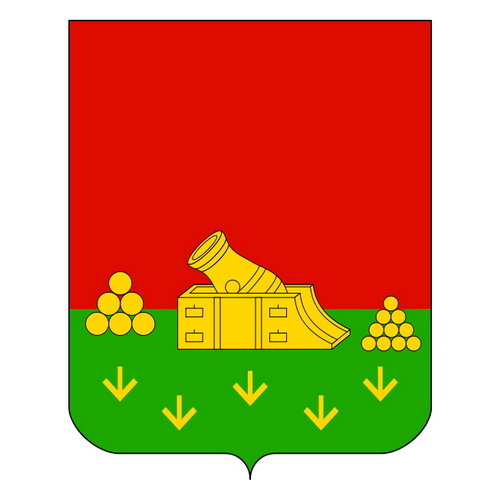 Герб Брянской области
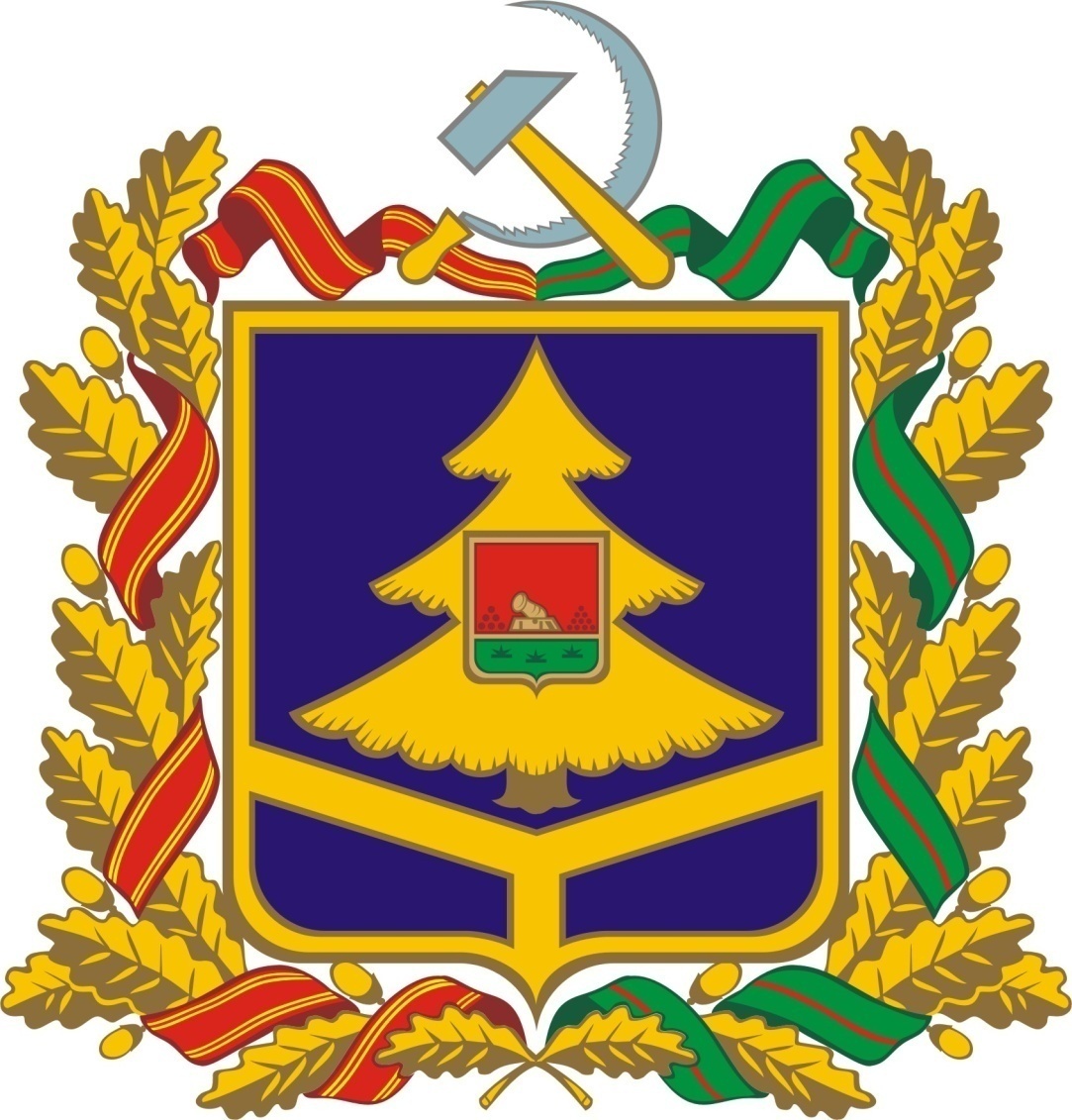 Известные земляки – Александр Пересвет
Легендарный монах-воин, инок Троице-Сергиевского монастыря, участвовал в Куликовской битве. В Русской православной церкви причислен к лику святых.
Куликовская битва
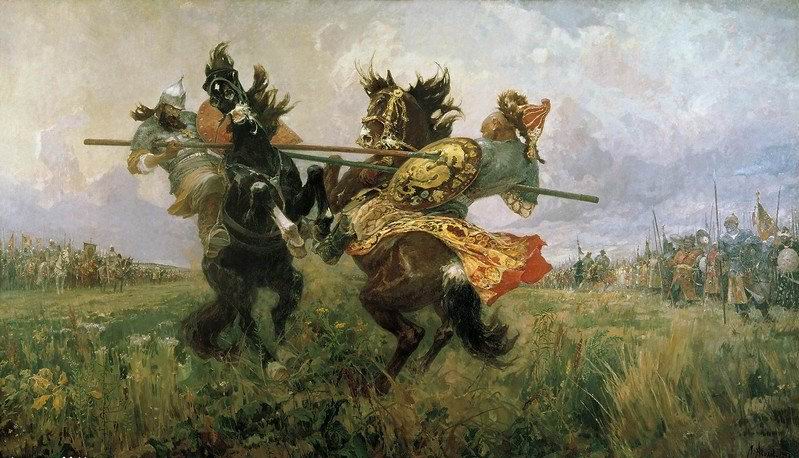 Памятник Пересвету
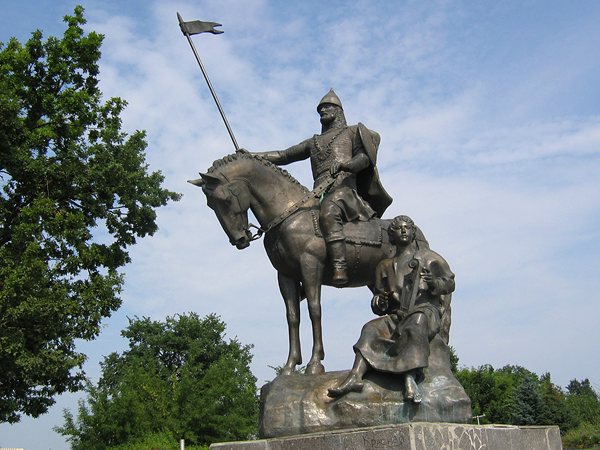 Известные земляки – Ф.И.Тютчев
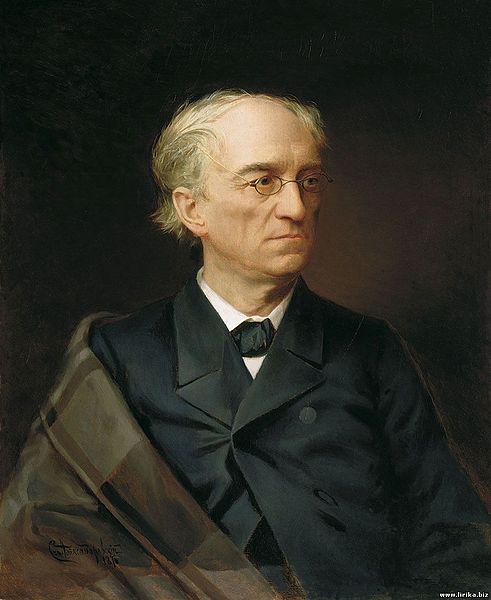 Умом Россию не понять,Аршином общим не измерить:У ней особенная стать –В Россию можно только верить.
Овстуг – родина поэта
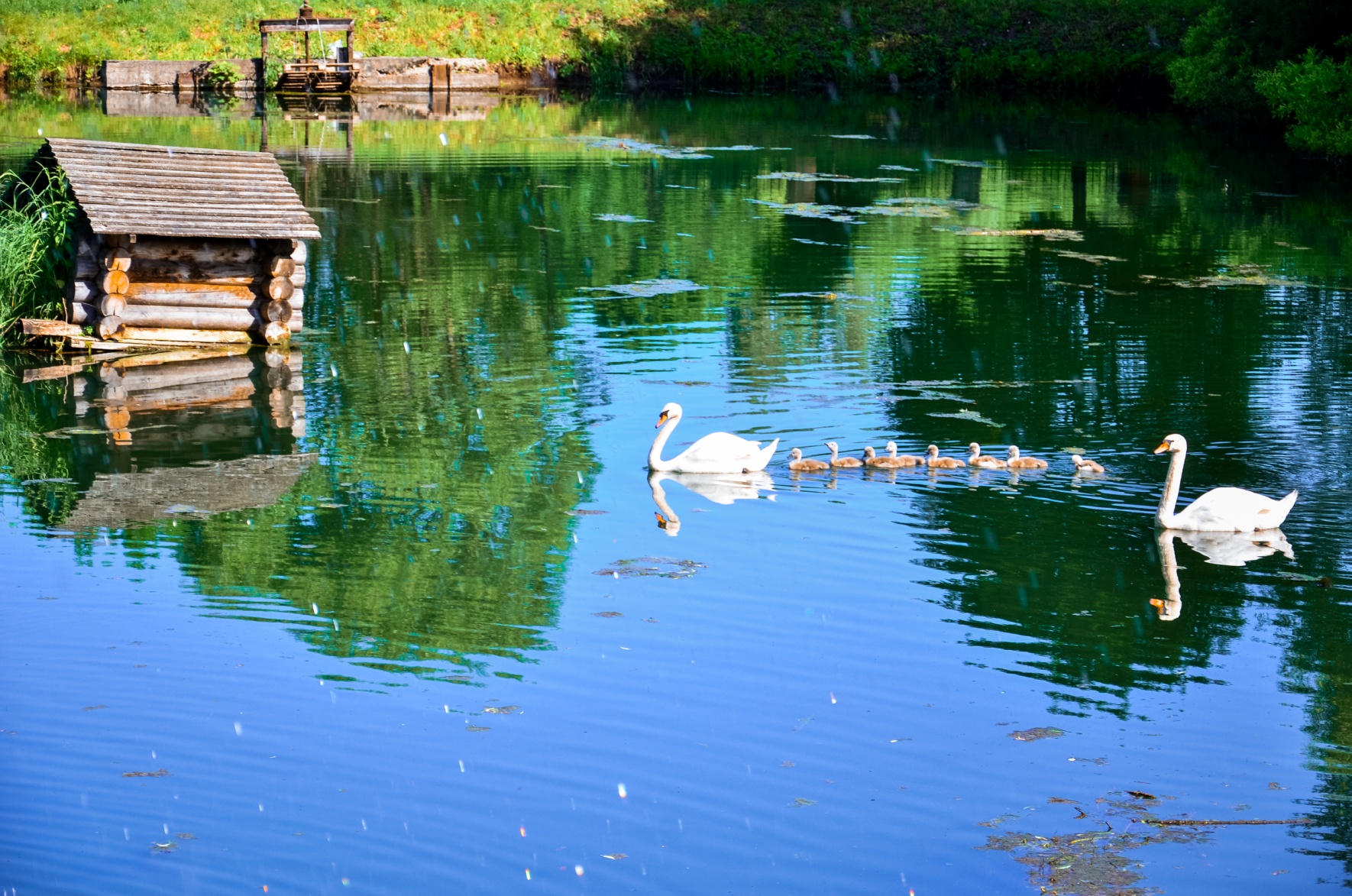 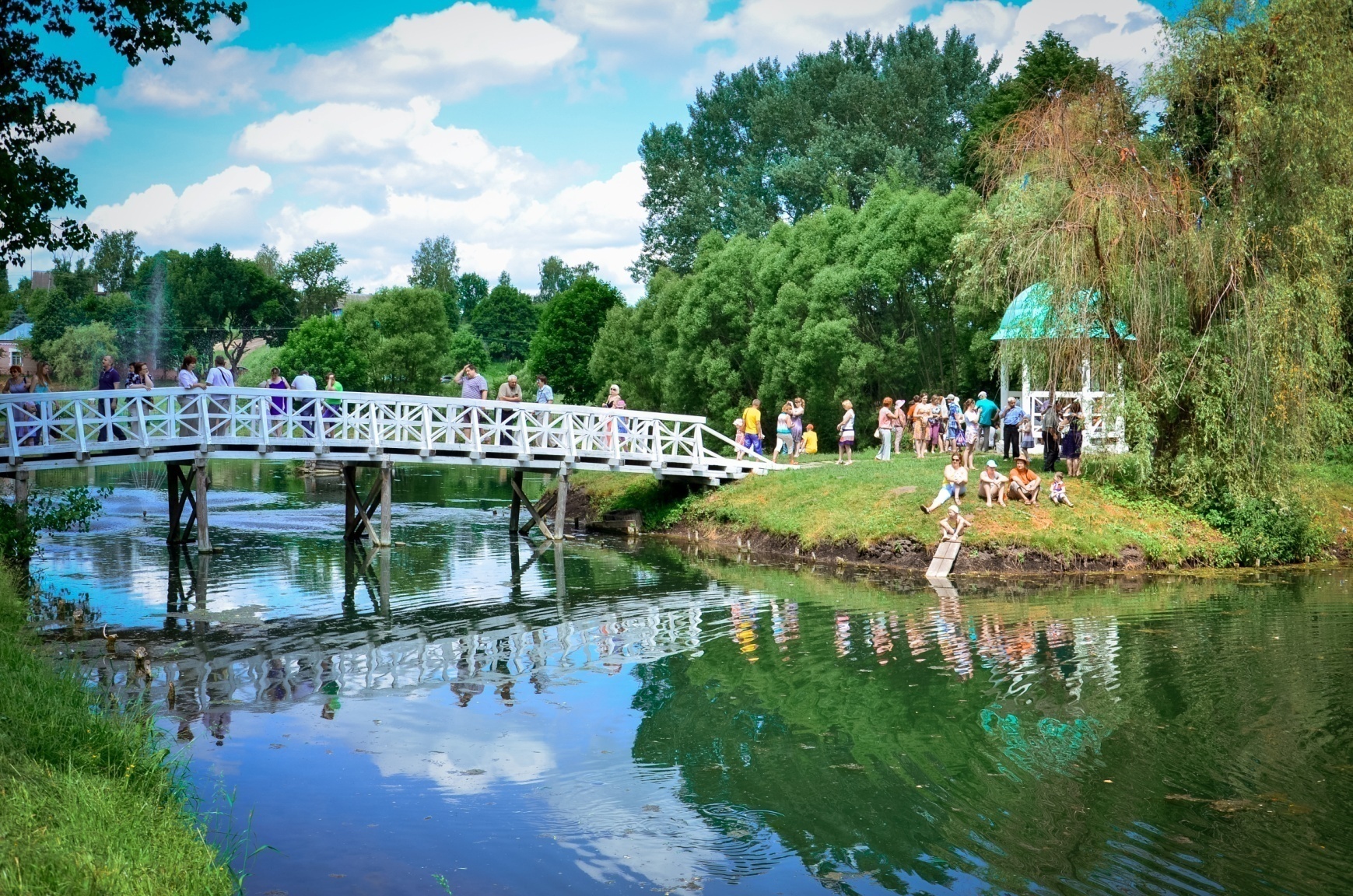 Памятник Тютчеву
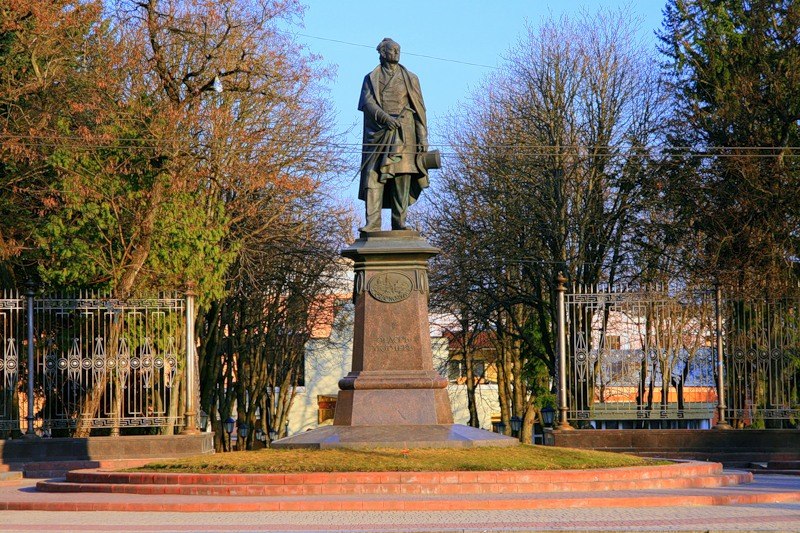 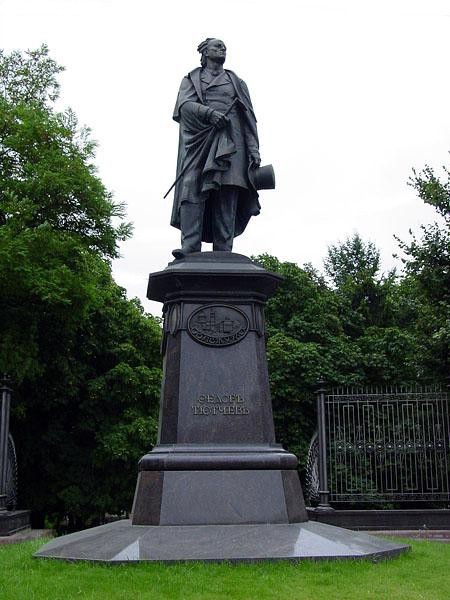 Известные земляки – А.К.Толстой
Вот уж снег последний в поле тает,Тёплый пар восходит от земли,И кувшинчик синий расцветает,И зовут друг друга журавли.
Красный рог
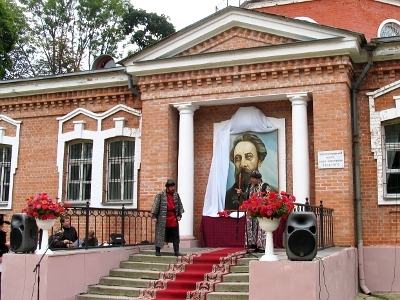 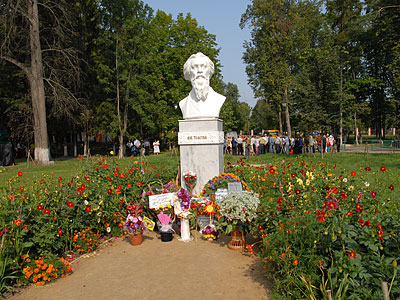 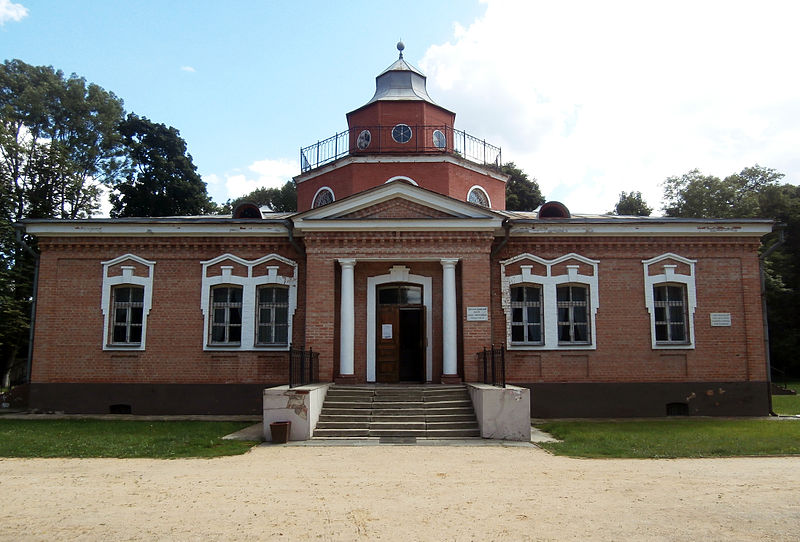 Парк-музей А.К.Толстого
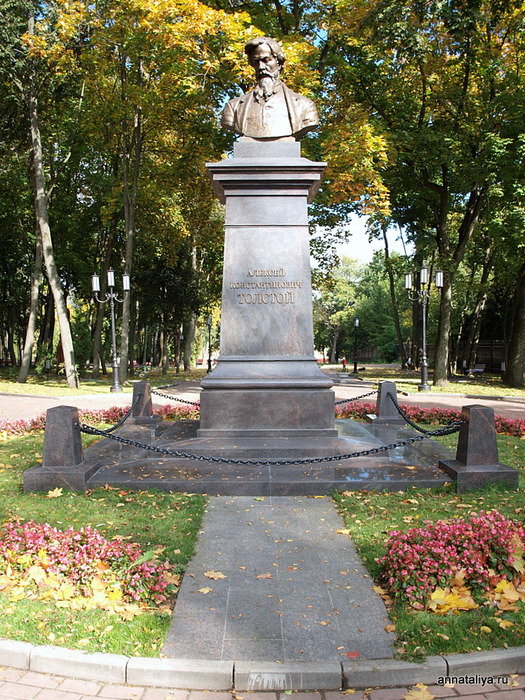 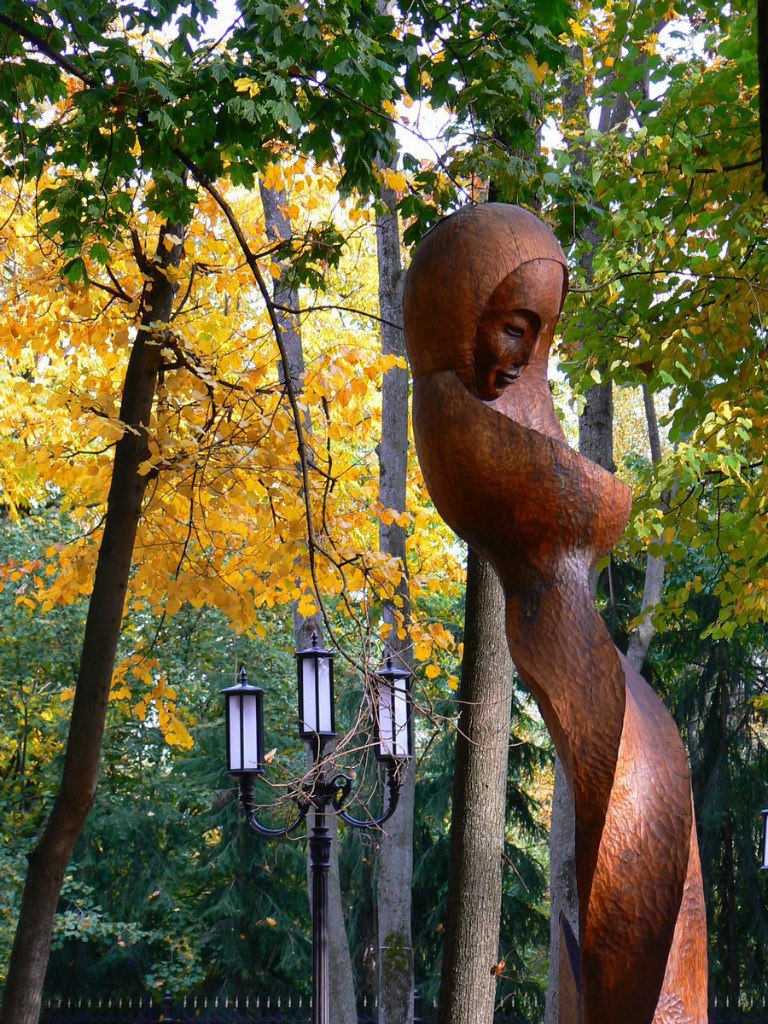 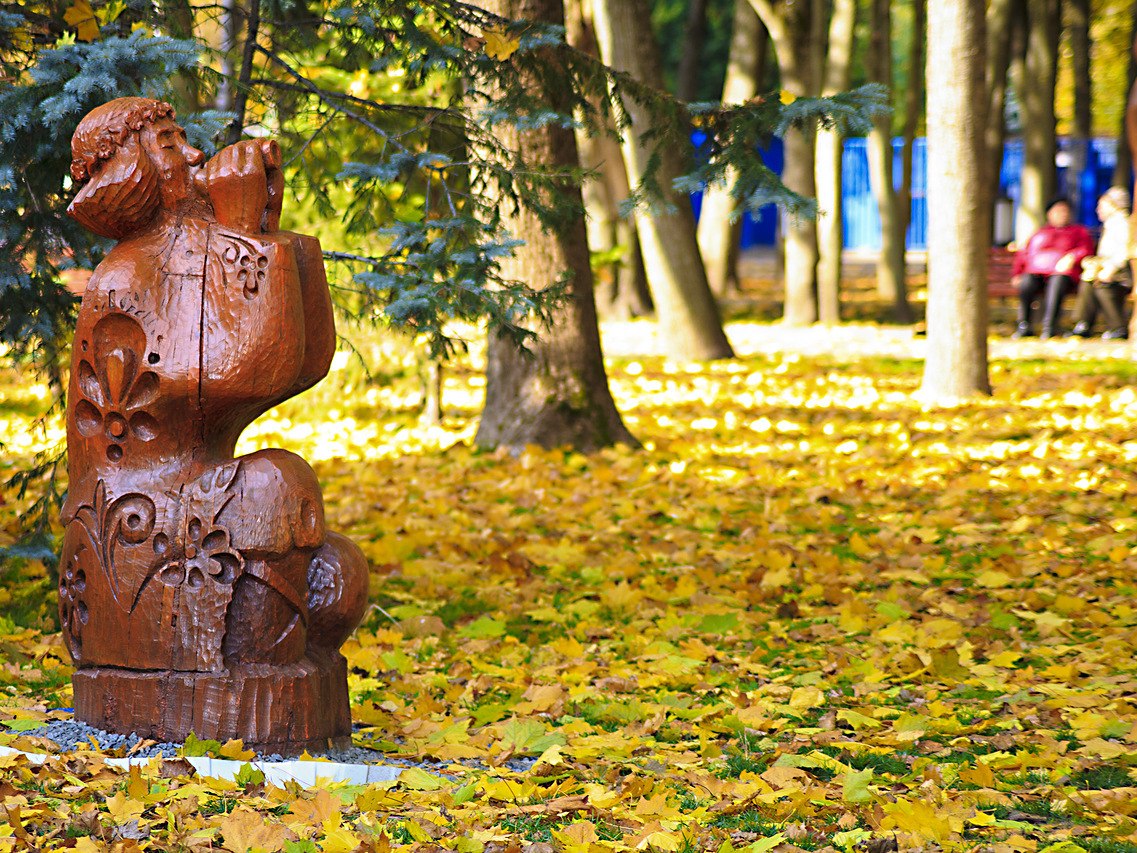 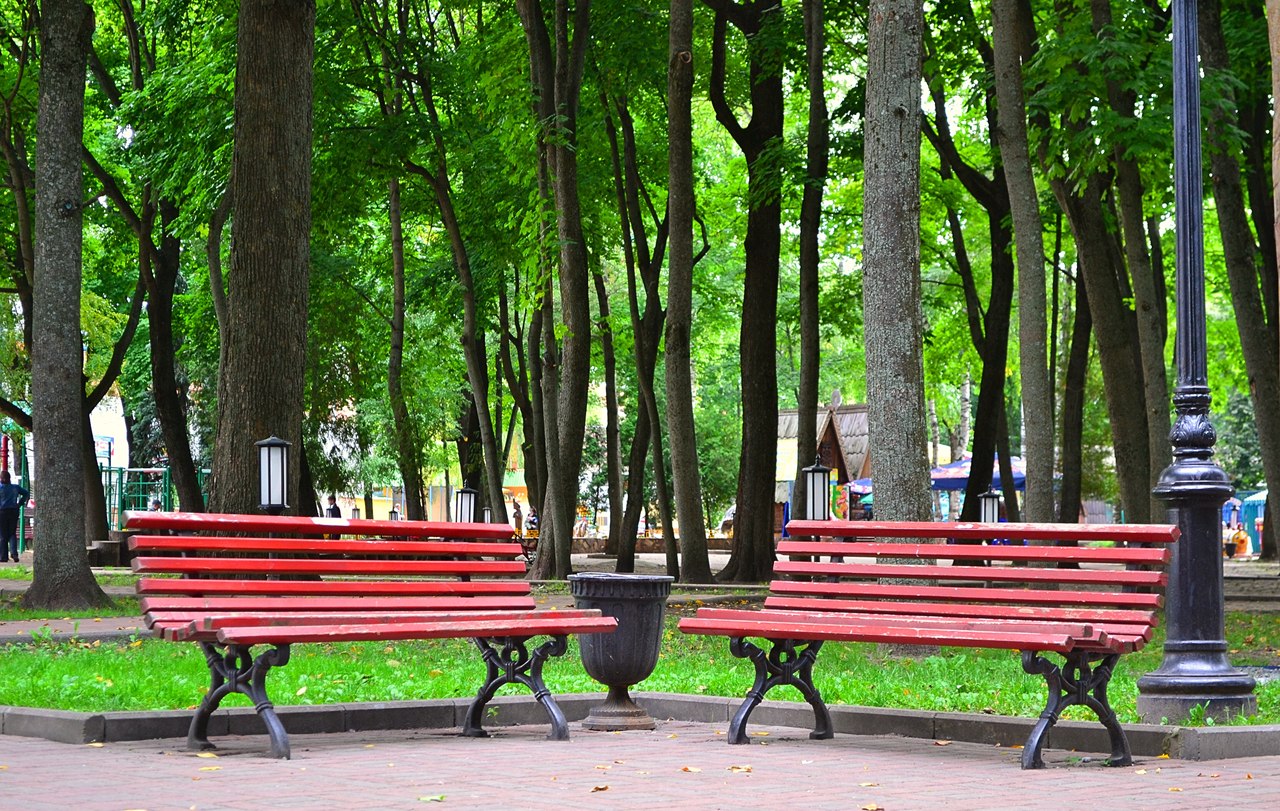 Известные земляки – братья Ткачевы
Народные художники СССР, академики братья Ткачевы. Они вместе - в две руки - пишут картины.
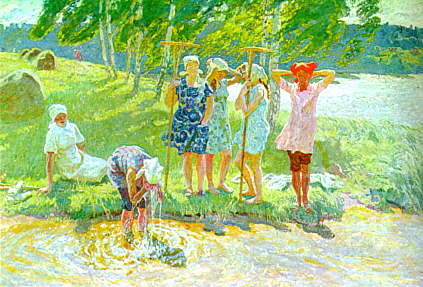 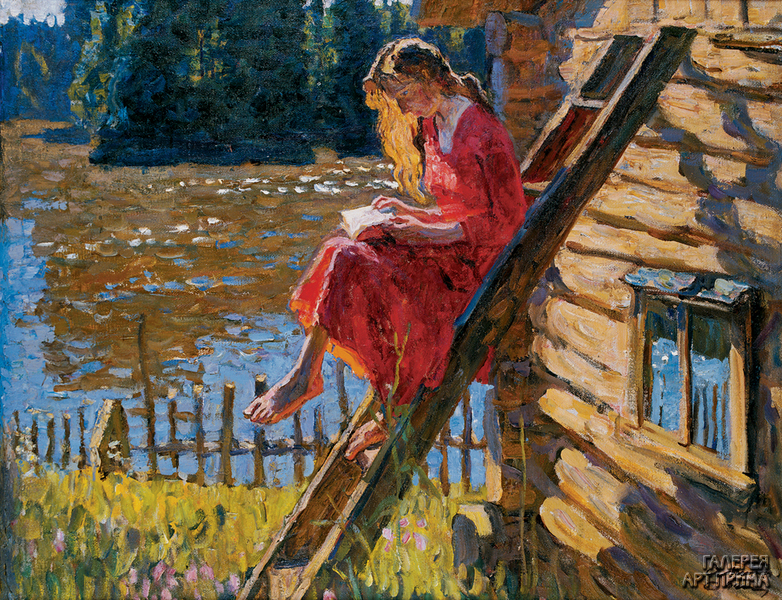 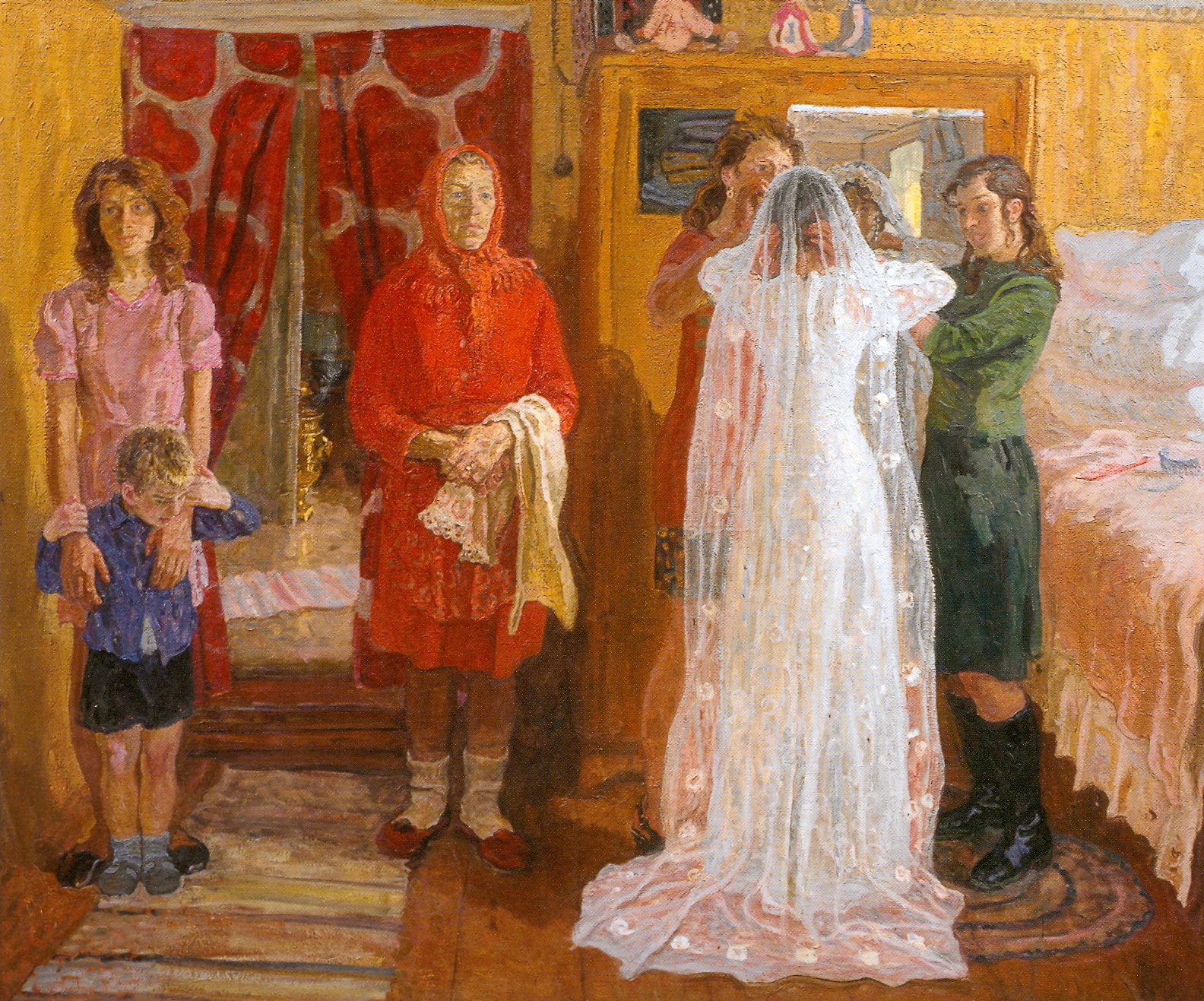 Хрустальный храм
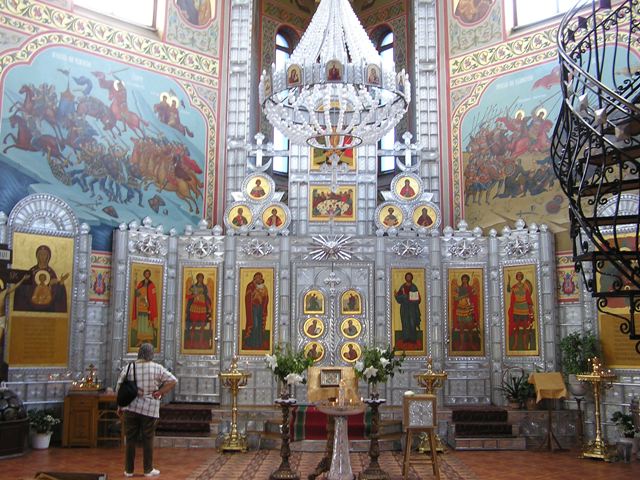 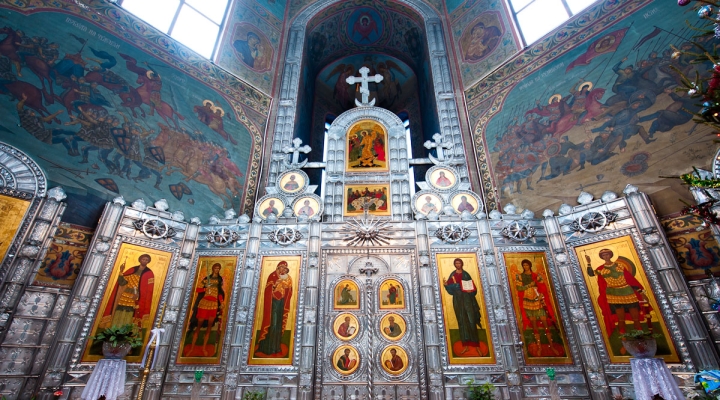 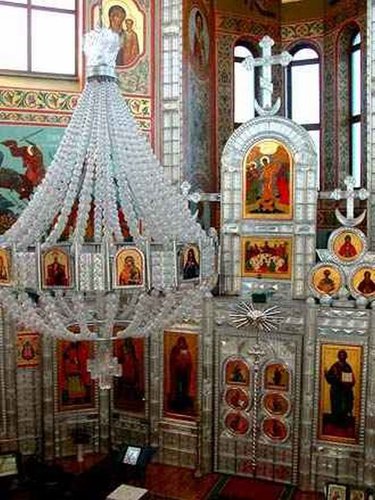 Свенский монастырь
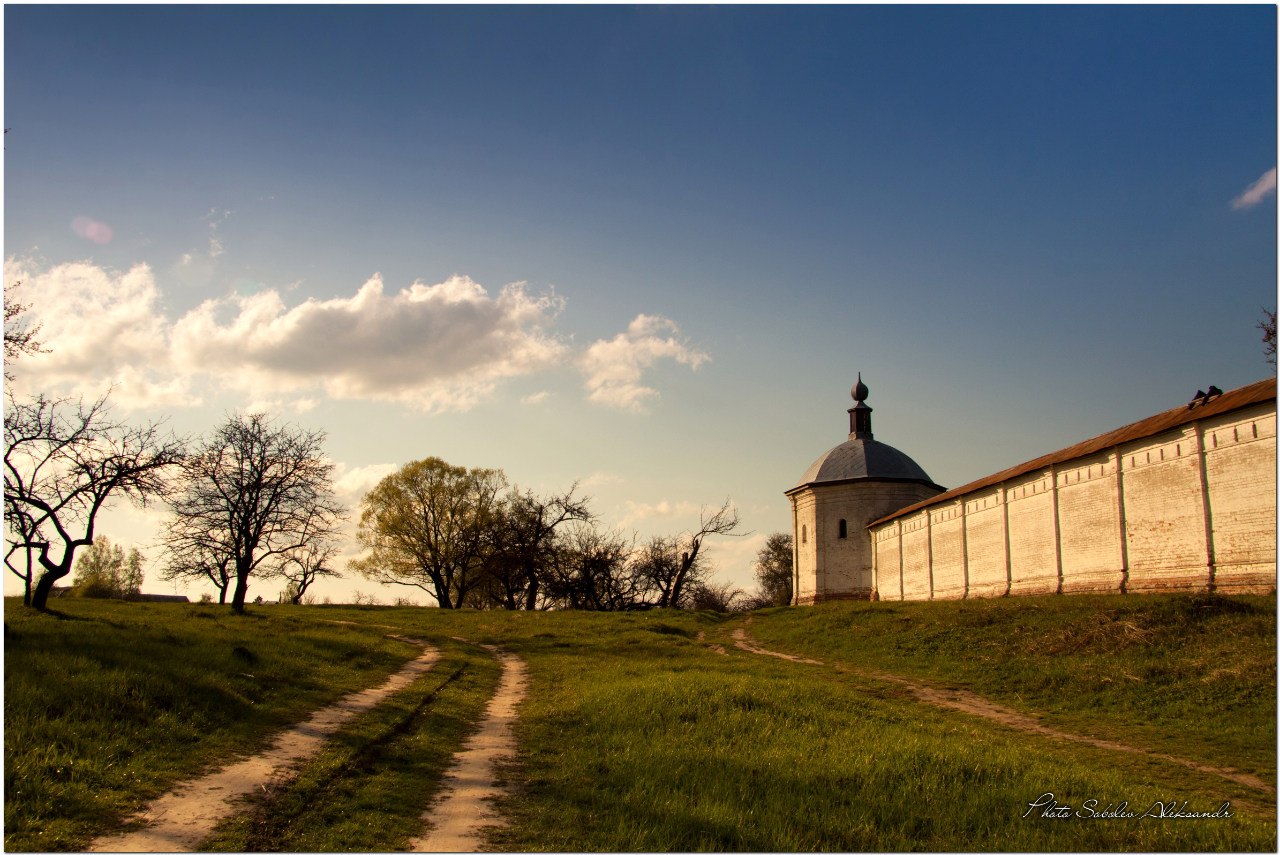 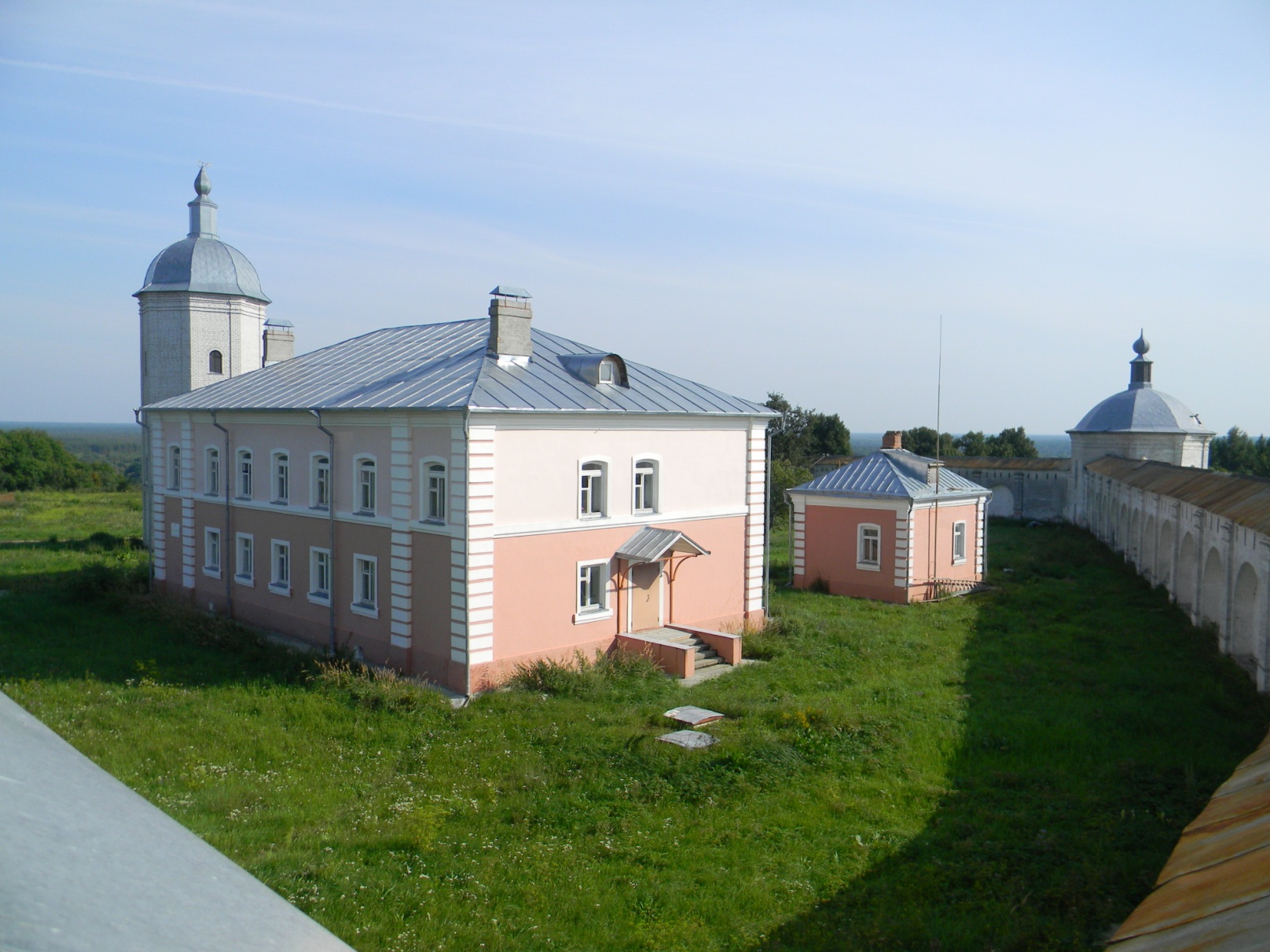 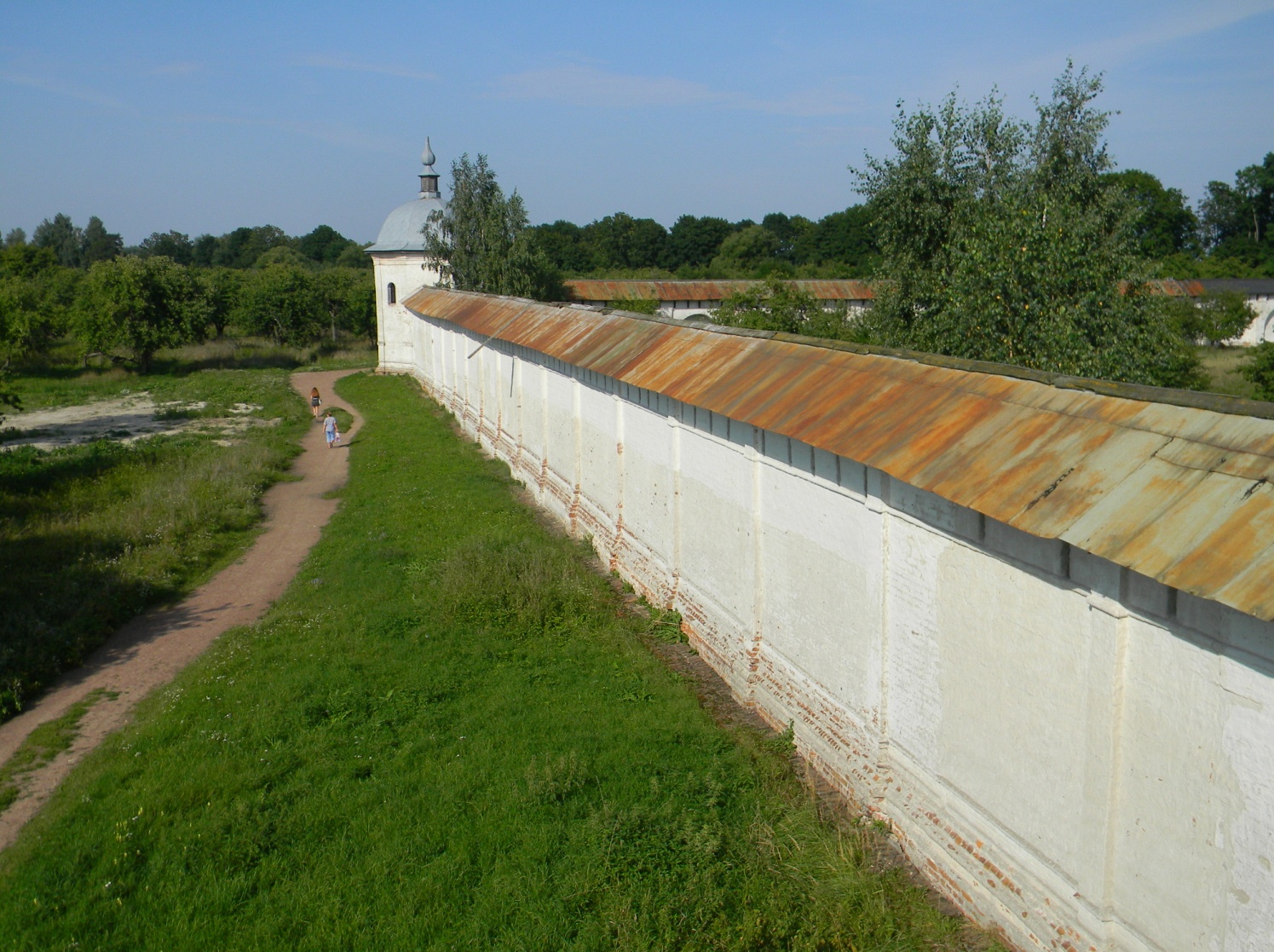 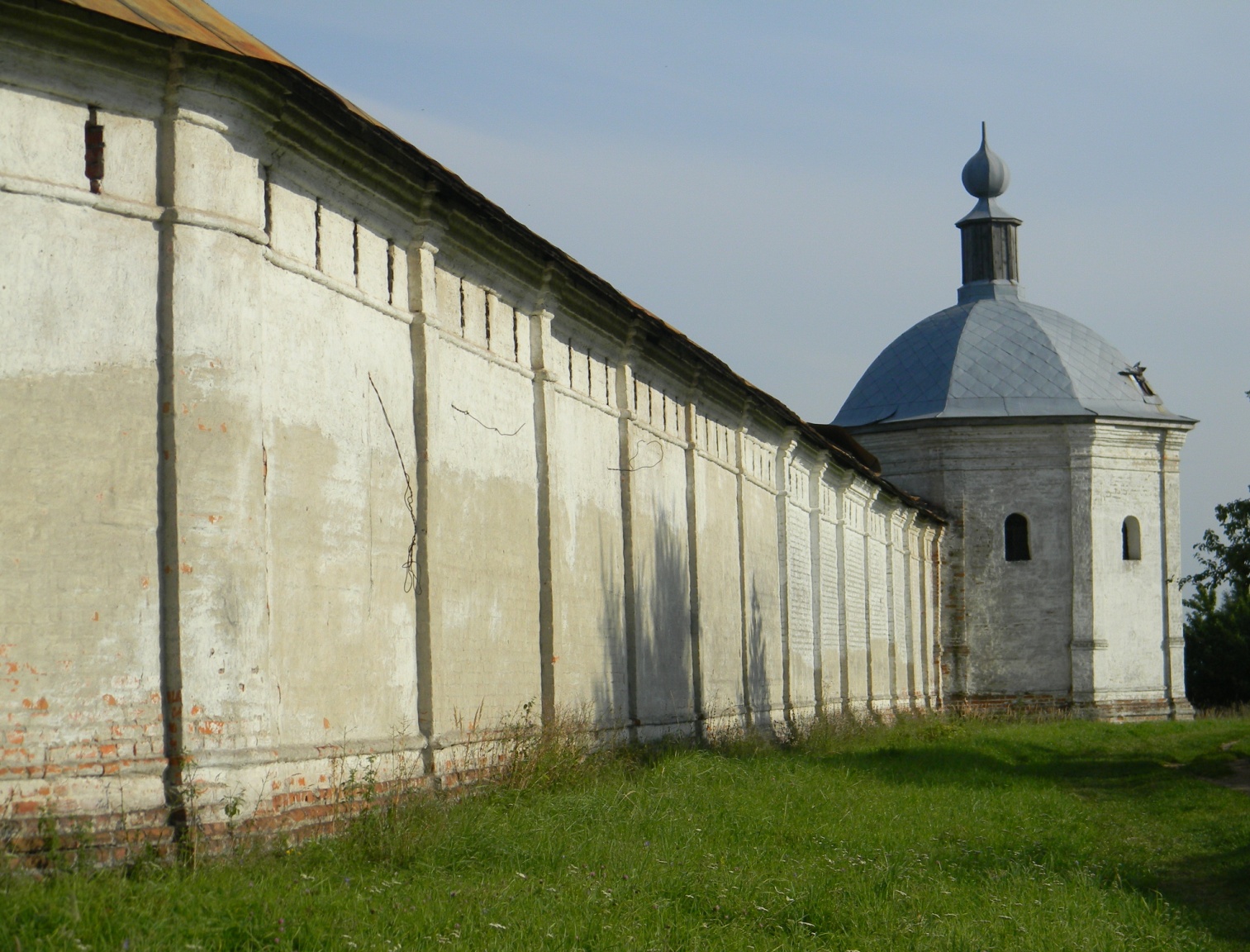 СПАСИБО ЗА ВНИМАНИЕ!